1
2
3
4
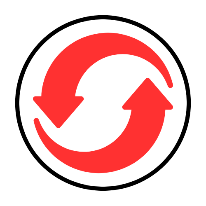 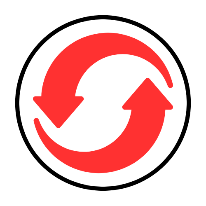 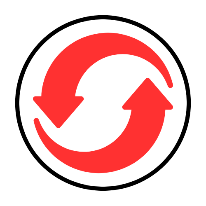 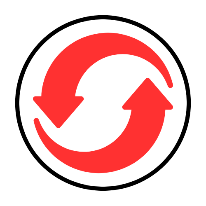 5
6
7
8
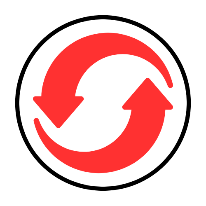 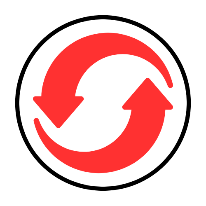 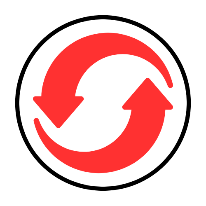 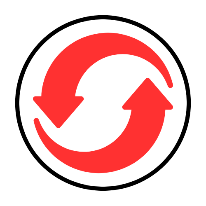 9
10
11
12
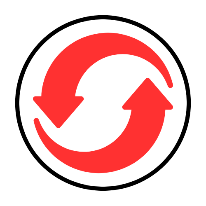 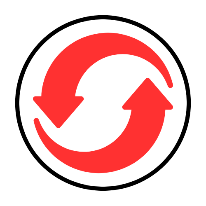 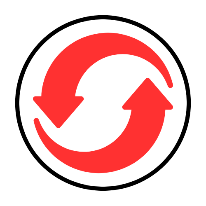 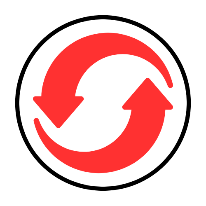 13
14
15
16
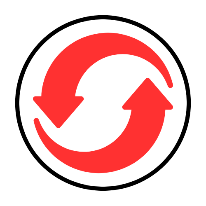 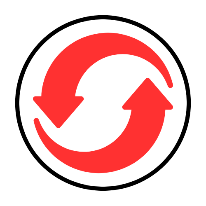 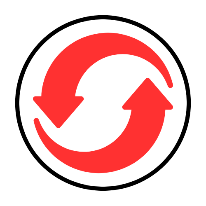 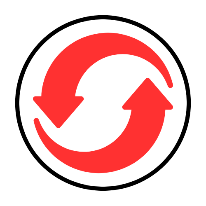